সবাইকে শুভেচ্ছা
cwiwPwZ
‡gvnv¤§` Ave`yj nvwjg fu‚Tv
mnKvix wkÿK
¸jevwMPv g‡Wj miKvwi cÖv_wgK  we`¨vjq
Av`k© m`i, Kzwgjøv|
Thursday, December 3, 2020
শ্রেণি –প্রথম
বিষয় – গণিত
অধ্যায় –ক্রমের ধারণা
সময় – ৪০ মিনিট
ছড়া গান
পাঠ – ১১অধ্যায় – ক্রমের ধারণাপৃষ্ঠা – ৪৩ - ৪৪
শিখনফল
১ । ১-৯ পর্যন্ত সংখ্যার ক্রমিক ধারণা লাভ করবে ।
২ । ছোট থেকে বড় ও বড় থেকে ছোট মানের সংখ্যাগুলো ক্রমানুসারে সাজাতে ও লিখতে 
পারবে।
ধারাবাহিক ভাবে সংখ্যা সাজাই (ছোট থেকে বড়, বড় থেকে ছোট )
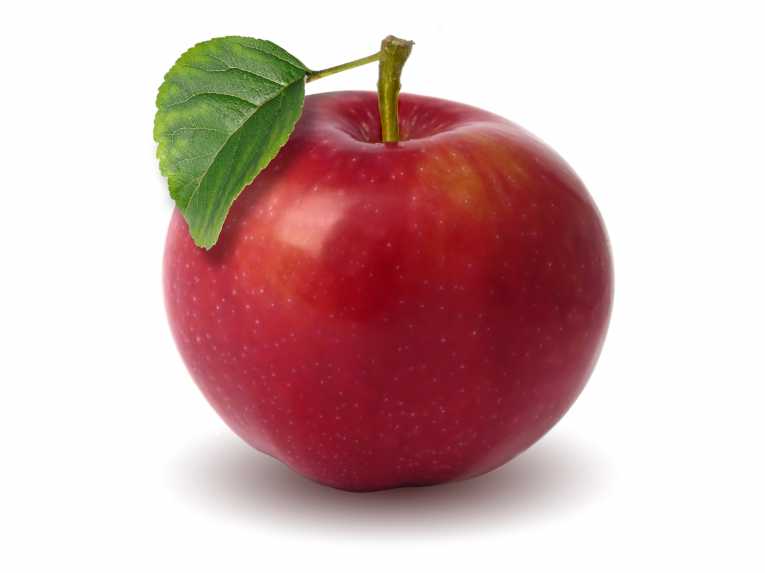 ১
২
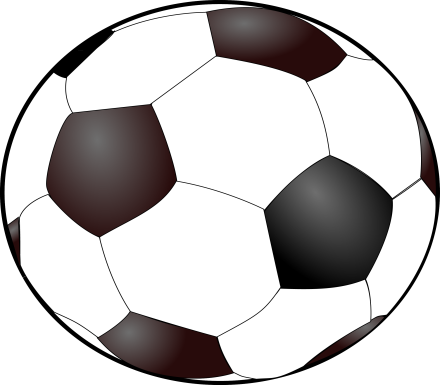 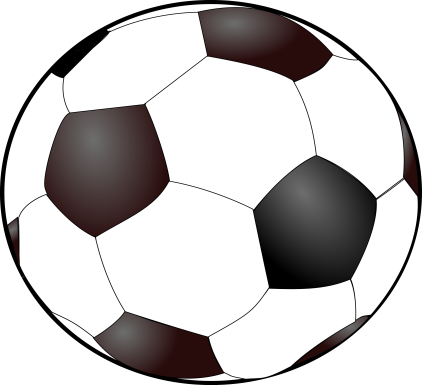 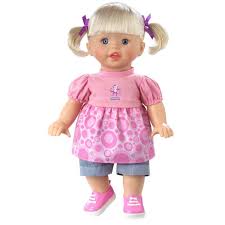 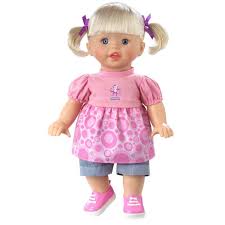 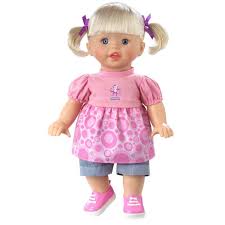 ৩
ছোট থেকে বড়
১ , ২ , ৩
বড় থেকে ছোট
৩ , ২ , ১
ছবি রং করি , সংখ্যা লিখি ও সাজাই
ছোট থেকে বড়
বড় থেকে ছোট
ছবি রং করি , সংখ্যা লিখি ও সাজাই
ছোট থেকে বড়
বড় থেকে ছোট
দলীয় কাজ
ক্রমানুসারে সংখ্যা	 				সাজাও
গোলাপ দল
শাপলা দল
মূল্যায়ন
সংখ্যা গুলো কোন ক্রমে সাজানো তা খালি ঘরে লিখ
সবাইকে ধন্যবাদ